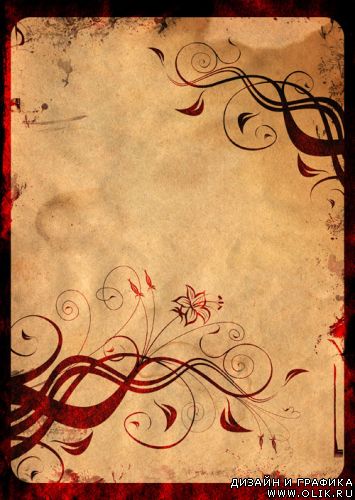 МКОУ Лепокуровская СОШ

Отчет о работе ШМО
учителей русского языка 
и литературы
19.04.2012 г
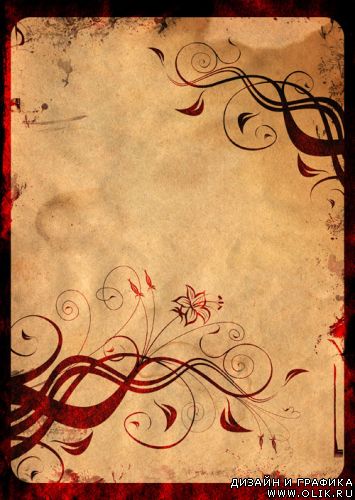 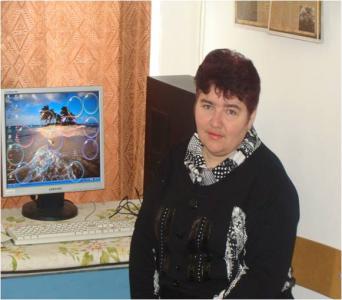 Состав МО
Гуримская О.В.
Баганова Г.А.
Кутузова А.М.
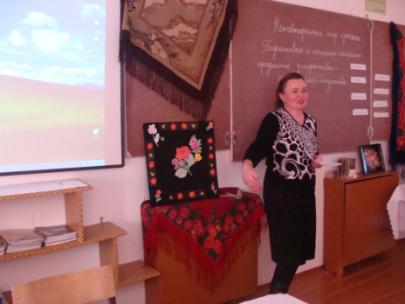 80!
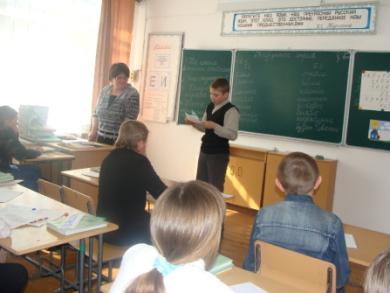 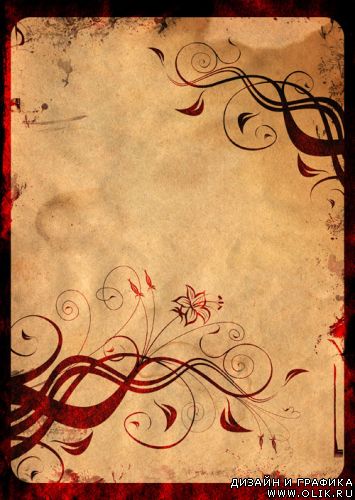 Плохо человеку, когда он один.
Горе одному, 
Один не воин,
А наше объединение – это плечи трех дам,
Друг к другу
Прижатые туго.
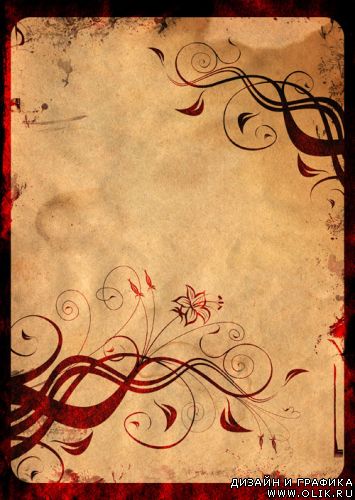 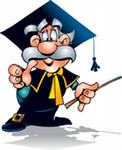 Цель МО:
 повышение методического и профессионального мастерства учителей-словесников.  Создание условий для активизации педагогического процесса в школе средствами методической работы. 
Проблема:
 современные подходы к преподаванию русского языка и литературы в условиях комплексного проекта модернизации образования
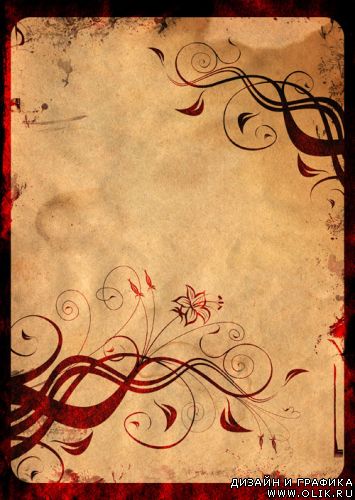 Задачи: 
- организовать и координировать методическую работу ШМО;
- изучать, обобщать и распространять эффективную педагогическую практику;
- внедрять в практику работы учителей-словесников здоровьесберегающие технологии;
-продолжить работу по методическому обеспечению учебного процесса через использование современных образовательных технологий.
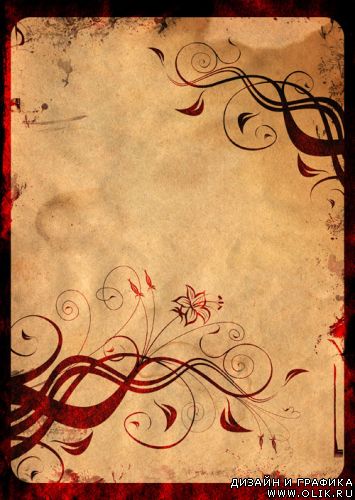 Формы методической работы: 
1.        тематические доклады;
2.        открытые уроки;
4.        работа учителей над темами самообразования;
5.        предметные олимпиады;        
6.     консультации по организации и проведению современного урока.
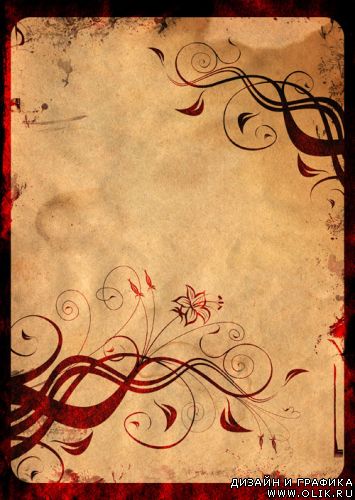 Научно-методическая деятельность
Темы по самообразованию
 
1
Развитие творческих способностей учащихся на уроках русского языка и во внеурочной деятельности
(Гуримская О.В.)
2
Патриотическое воспитание на уроках русского языка
(Кутузова А.М.)
3
Активизация познавательной деятельности учащихся на уроках русского языка
(Баганова Г.А.)
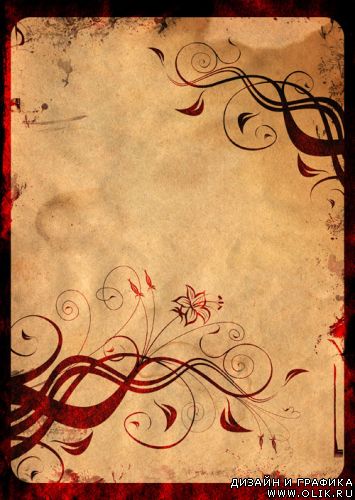 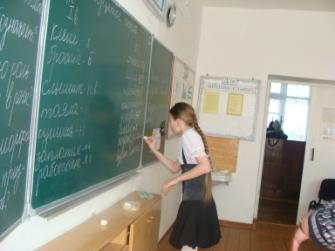 Уроки
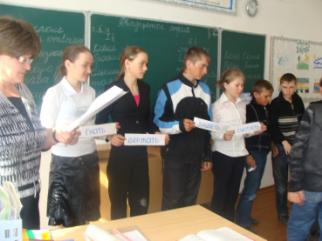 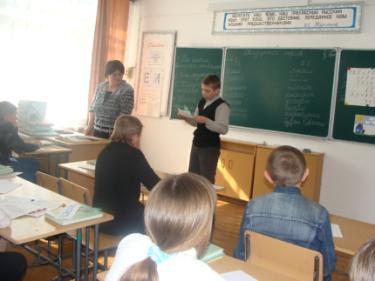 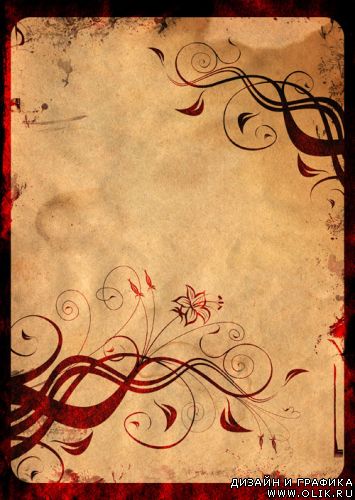 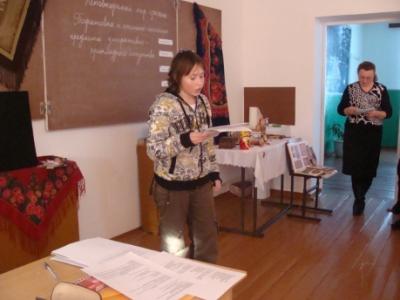 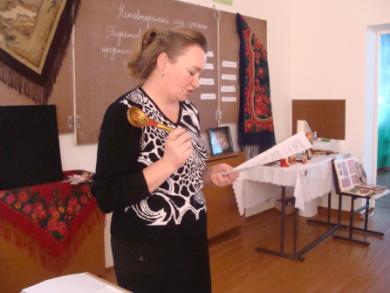 уроки
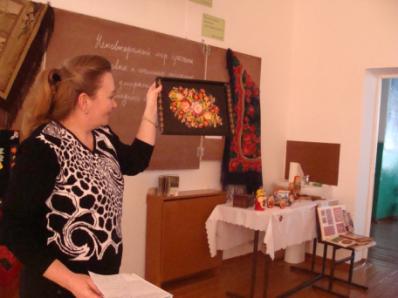 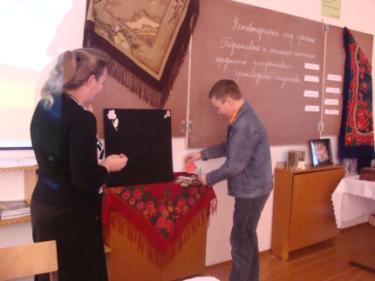 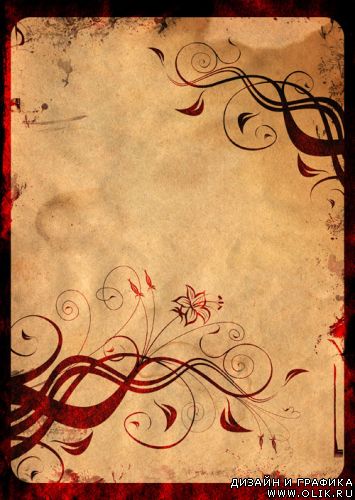 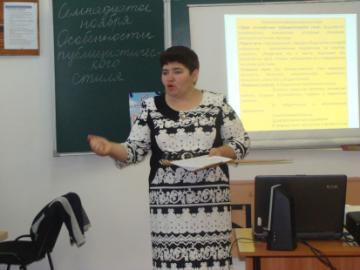 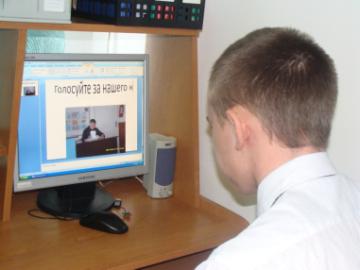 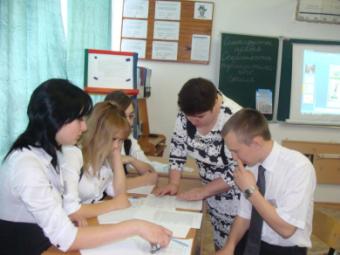 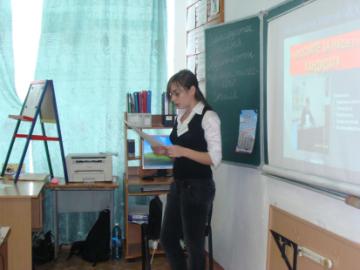 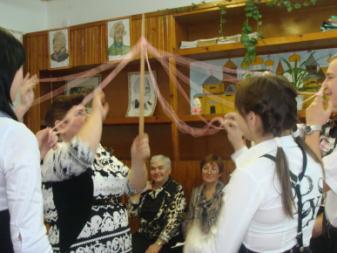 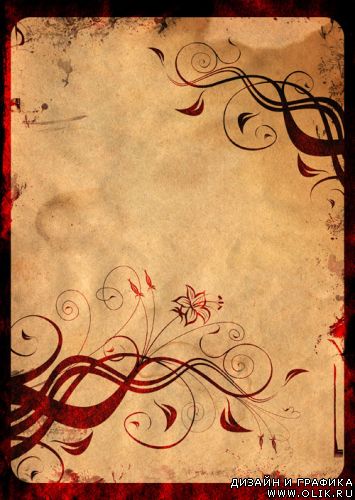 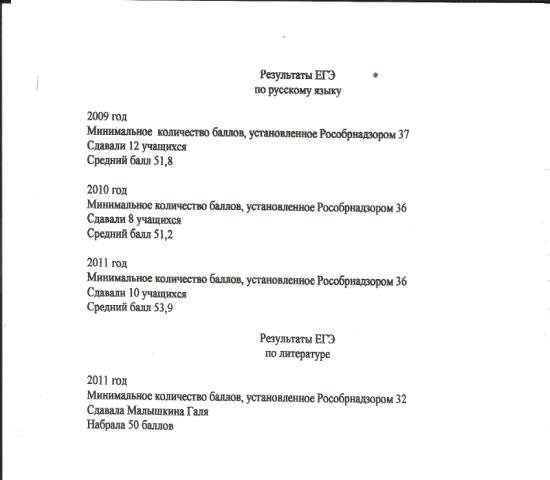 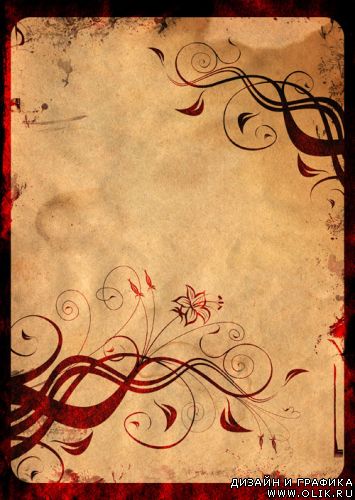 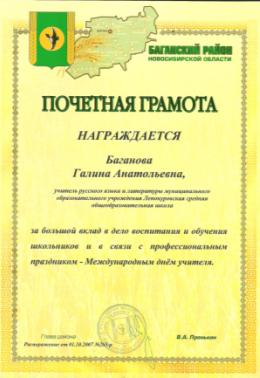 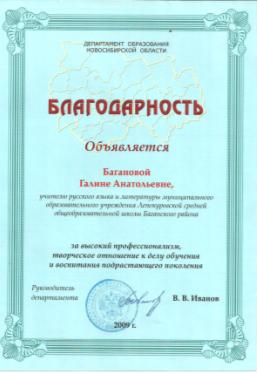 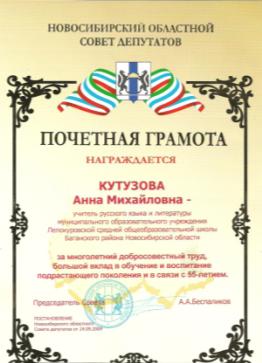 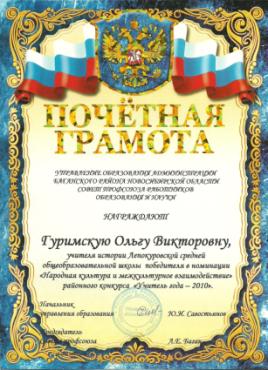 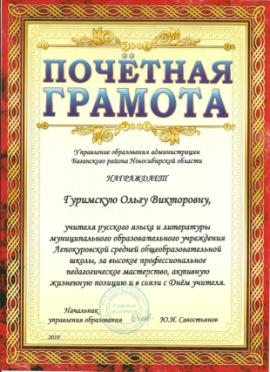 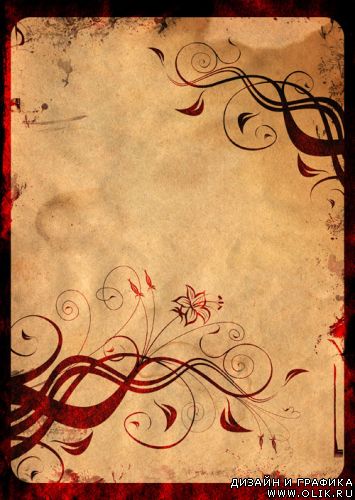 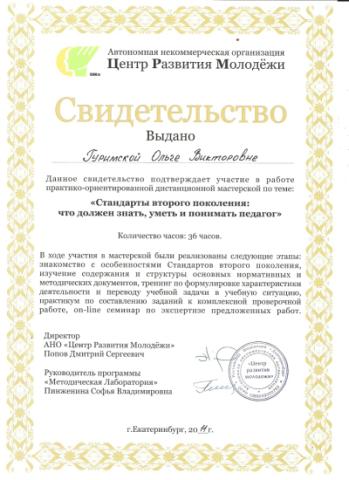 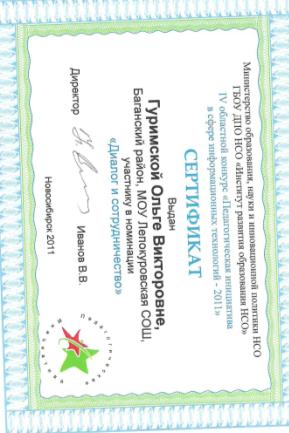 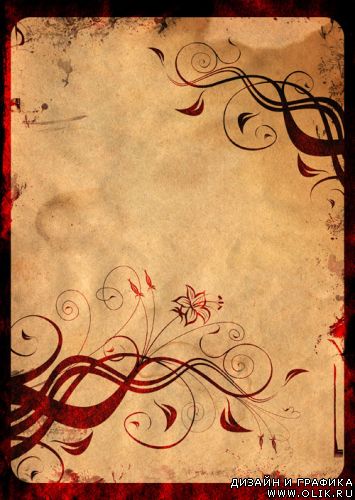 Инновационная деятельность
Личностно ориентированное обучение
Здоровьесберегающие технологии
Информационные технологии
Метод проектов и исследований
Принципы:
Диалога,
Сотрудничества
Сотворчества
Личного примера
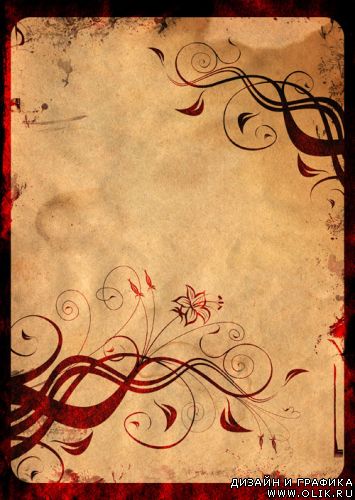 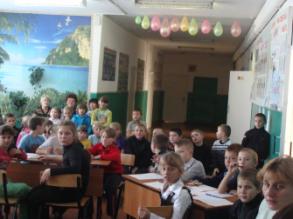 Внеклассная работа
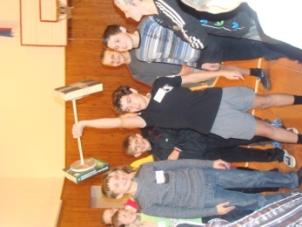 Неделя русского языка
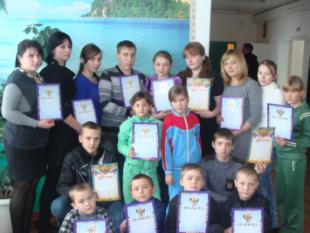 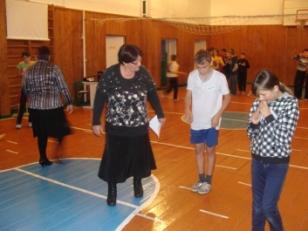 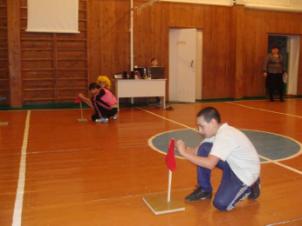 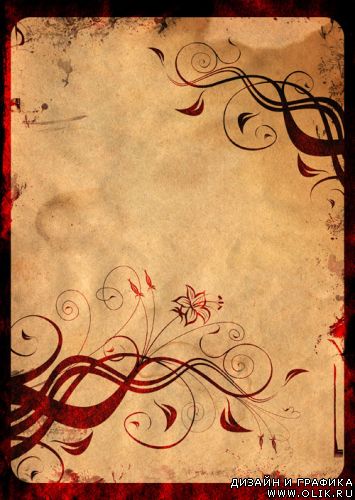 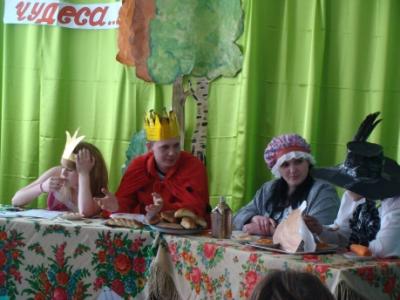 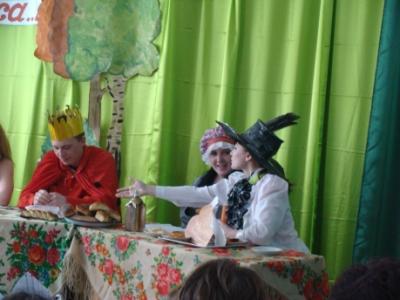 День театра
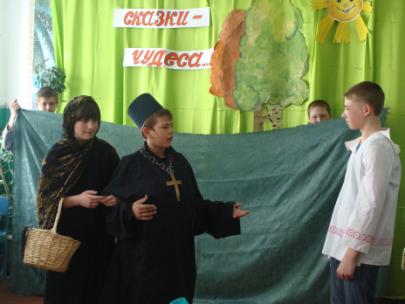 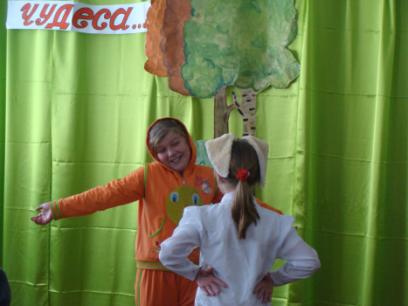 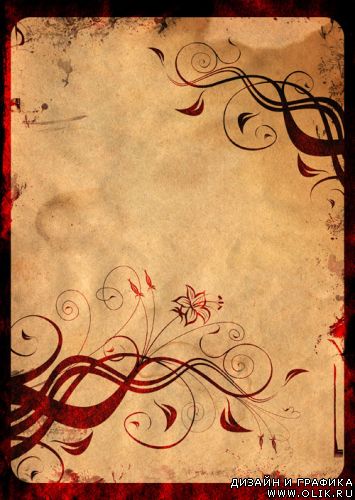 К
О
Н
К
У
Р
С

Ч
Т
Е
Ц
О
В
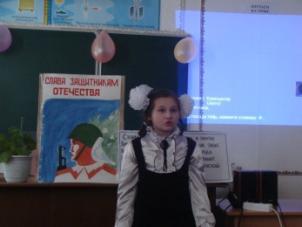 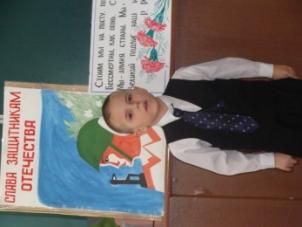 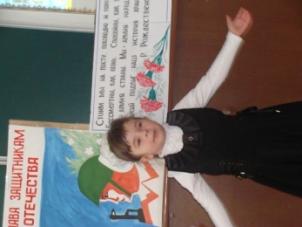 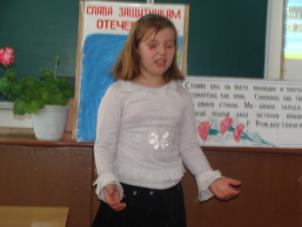 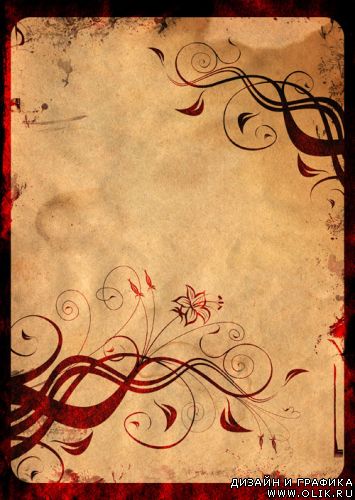 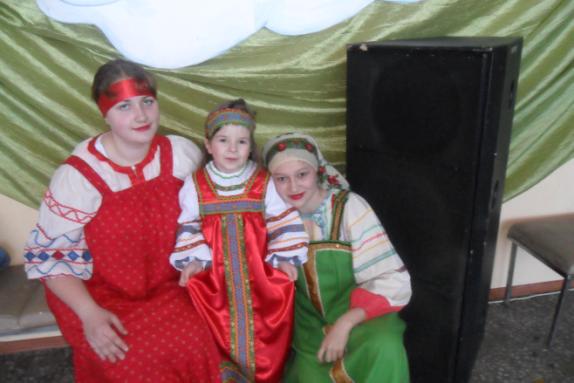 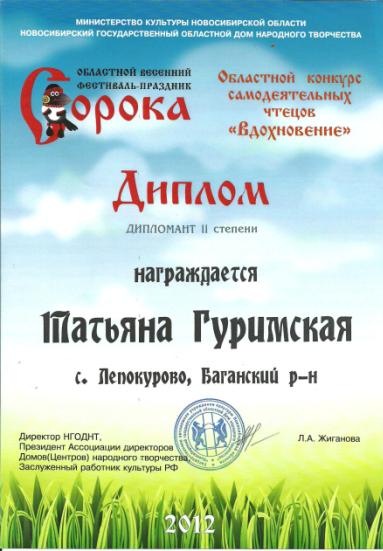 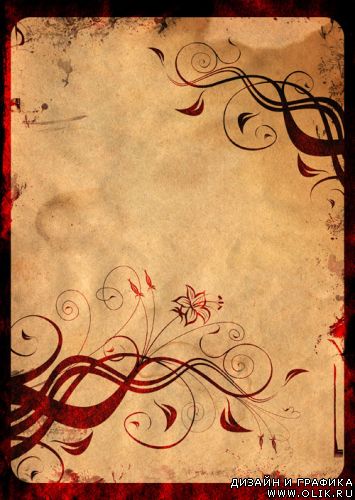 Журналина
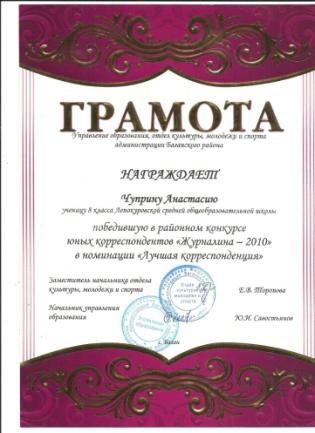 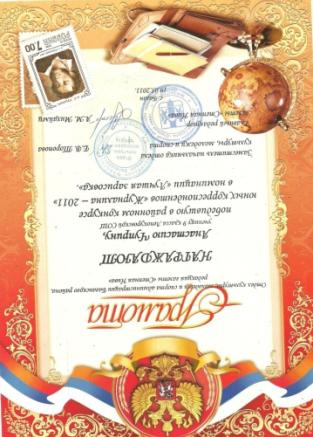 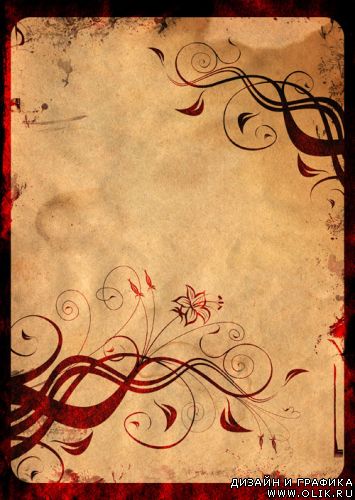 Школьные традиции
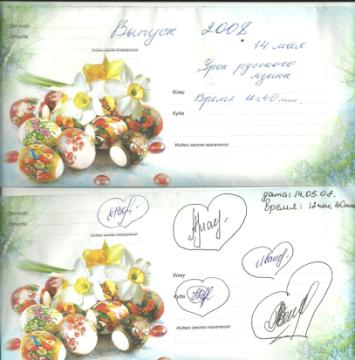 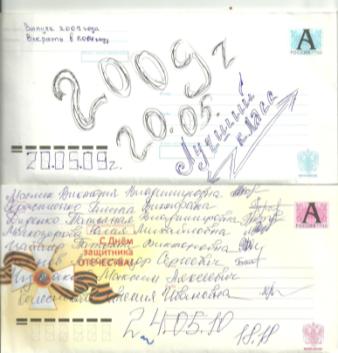 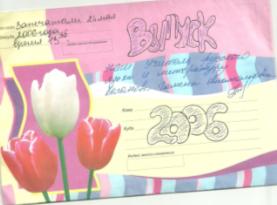 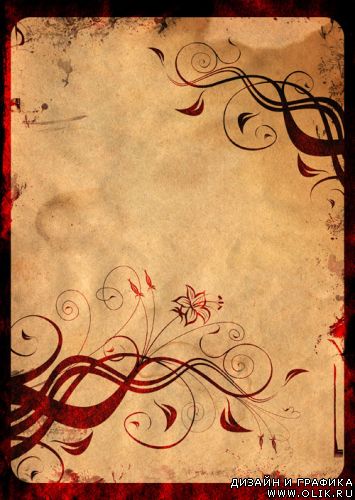 Спасибо за внимание